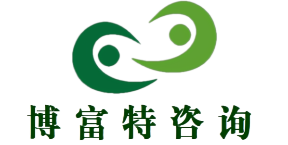 班组长安全管理培训
博富特咨询
全面
实用
专业
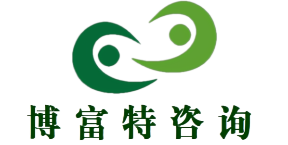 关于博富特
博富特培训已拥有专业且强大的培训师团队-旗下培训师都拥有丰富的国际大公司生产一线及管理岗位工作经验，接受过系统的培训师培训、训练及能力评估，能够开发并讲授从高层管理到基层安全技术、技能培训等一系列课程。
 我们致力于为客户提供高品质且实用性强的培训服务，为企业提供有效且针对性强的定制性培训服务，满足不同行业、不同人群的培训需求。
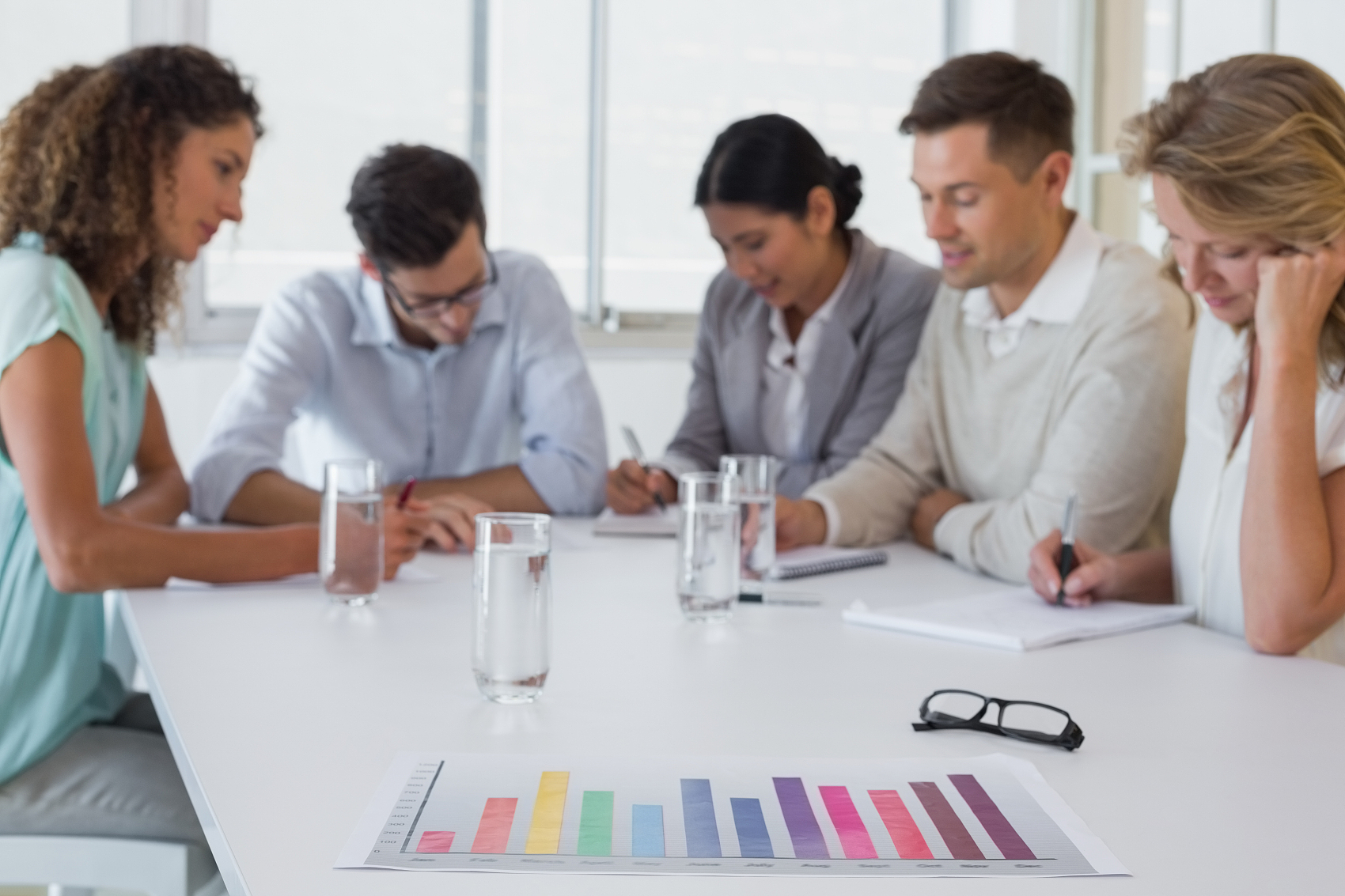 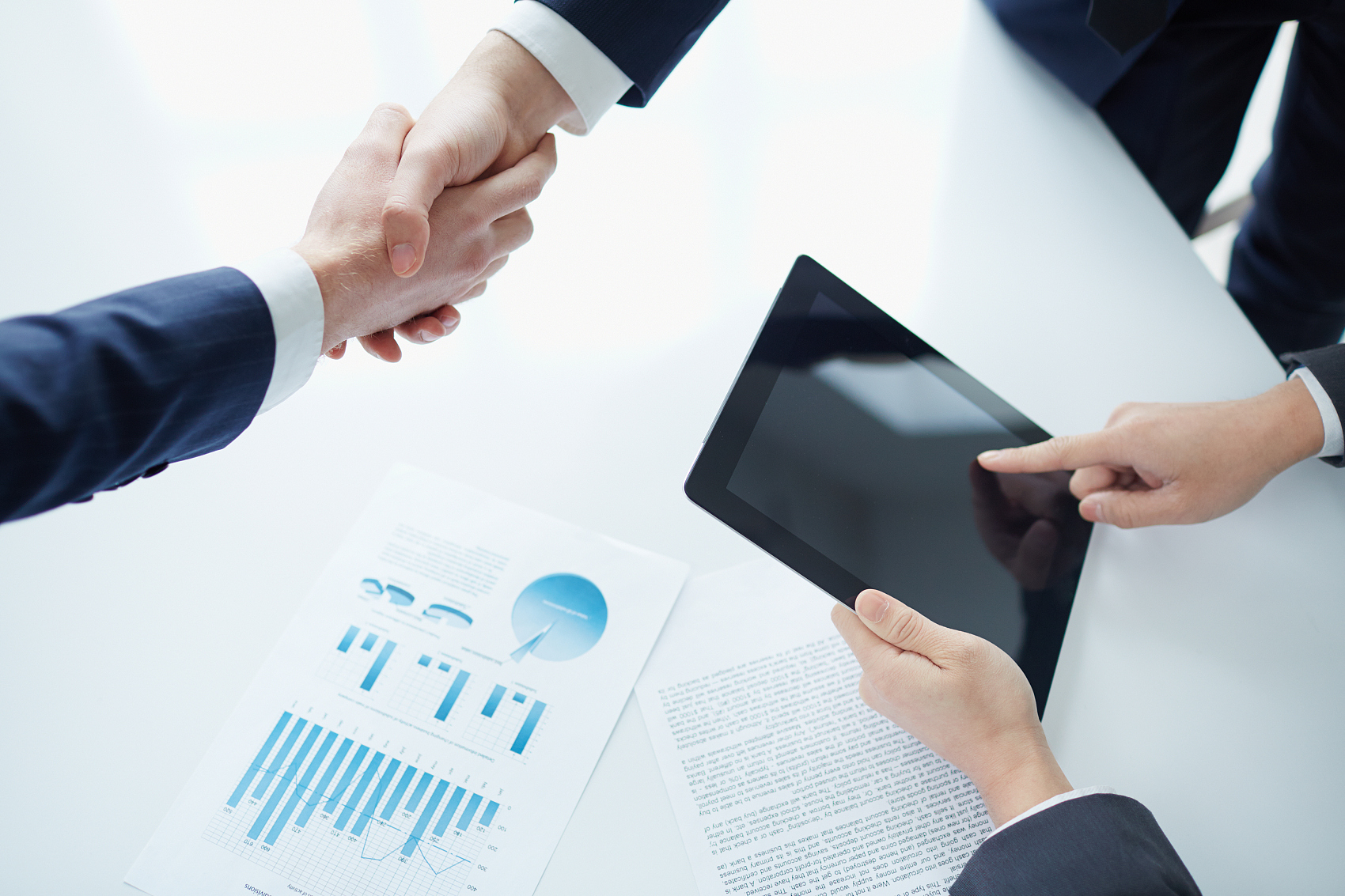 博富特认为：一个好的培训课程起始于一个好的设计,课程设计注重培训目的、培训对象、逻辑关系、各章节具体产出和培训方法应用等关键问题。
目录
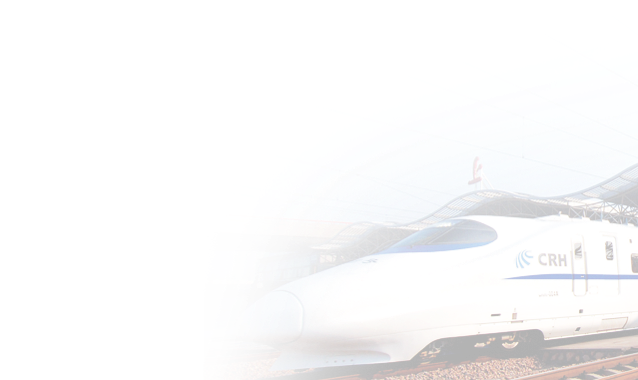 主要内容
班组长安全角色认知
班组安全管理
辨识控制危险源，消除习惯性违章
班组基础和现场安全管理
班组长的
地位和作用
班组长人际
关系相处
班组长安全
角色定位
班组长安全
管理职责
班组长应具备
安全管理素质
如何做好
安全管理
一、班组长安全角色认知
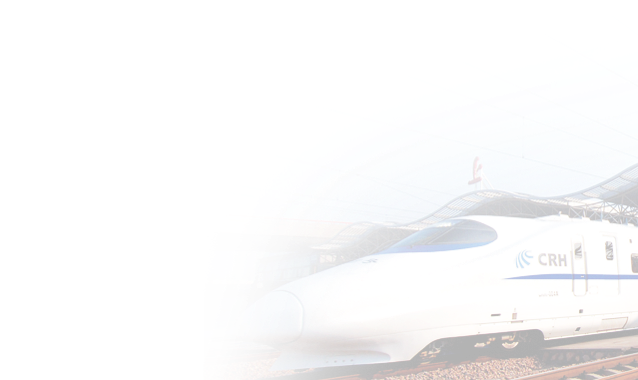 1.1班组长的地位和作用
一、班组长安全角色认知
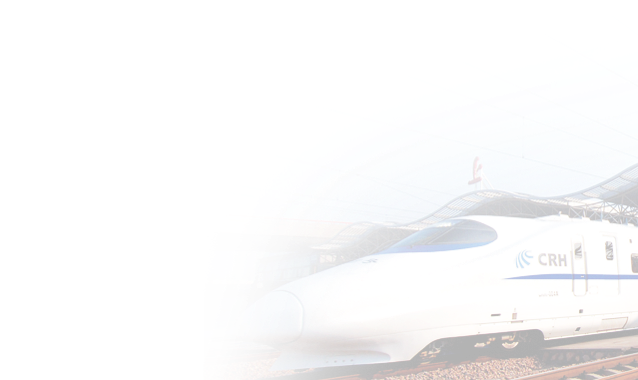 “上面千条线，下面一根针，针头是关键”
班组长是生产一线的指挥者
班组长是班组建设的组织者
最基层的管理者、组织者、教育者、领导者、指挥者
一、班组长安全角色认知
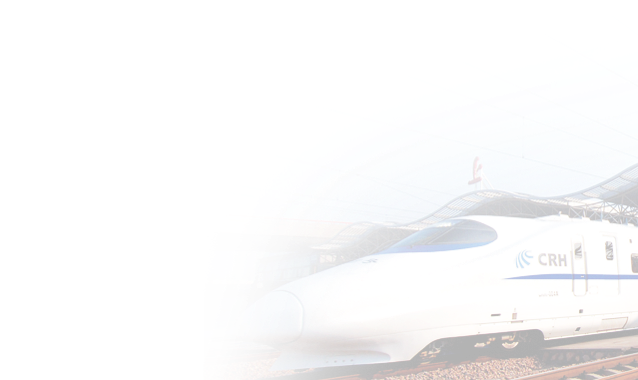 1.2 班组长的安全角色定位
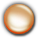 了解班组成员
对自己的期望
了解上级期望
1.5班组长应具备的安全管理素质
一、班组长安全角色认知
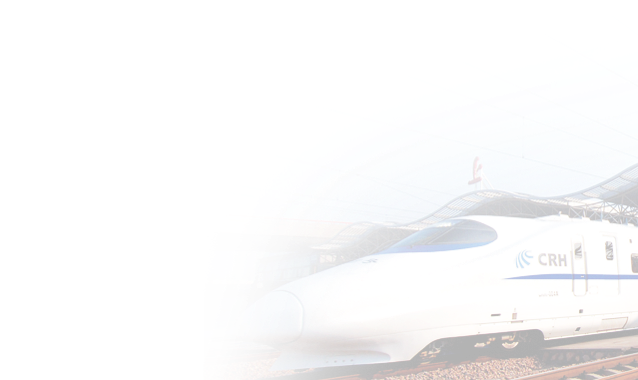 1
思想素质
安全第一、预防为主、以人为本
2
技术素质
设备知识、操作知识、应急知识
3
管理素质
安全管理方法、安全管理技巧
1.6如何做好安全管理
一、班组长安全角色认知
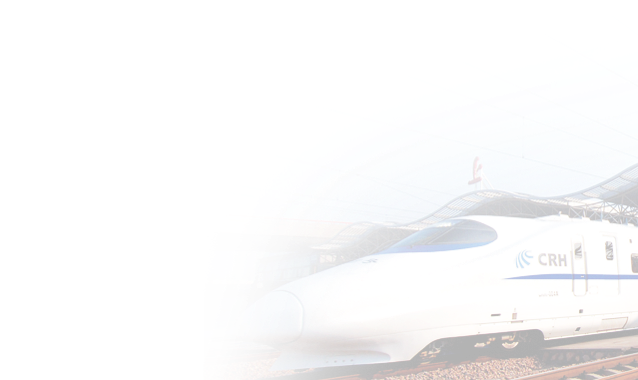 做好班组安全管理
树立正确科学安全管理观
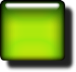 建立“全员、全过程、全方位”安全管理网络
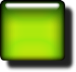 抓好班组基础和现场安全管理
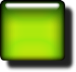 辨识控制危险源，消除习惯性违章
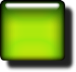 二、辨识控制危险源，消除习惯性违章
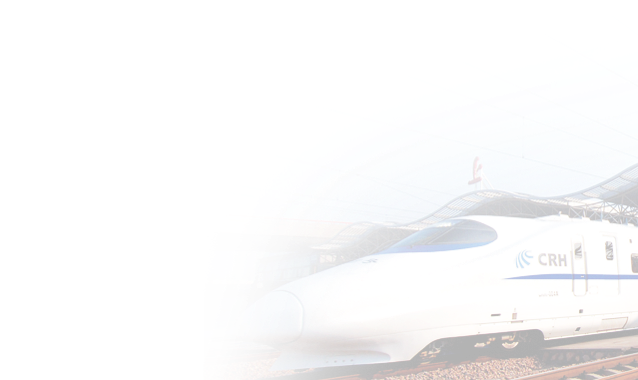 辨识控制危险源消除习惯性违章
辨识控制危险源
反习惯性违章
事故预防原理
危险源辨
识与评价
习惯性违
章引发事故
危险源
概述
危险源
控制
反习惯
性违章
安全概念
安全原理
二、辨识控制危险源，消除习惯性违章
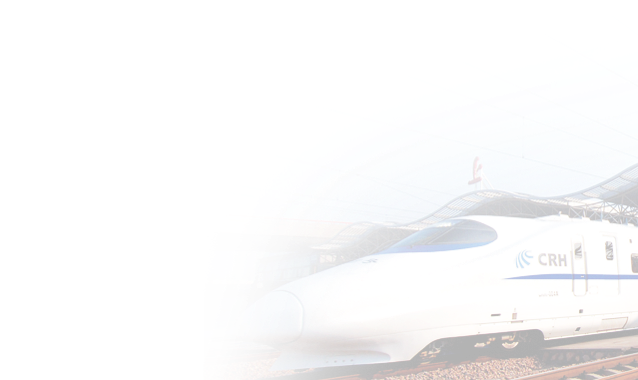 海因里希事故连锁理论
墨菲定律
安全原理
预防为主
轨迹交叉论
2.2.1 海因里希因果连锁理论
二、辨识控制危险源，消除习惯性违章
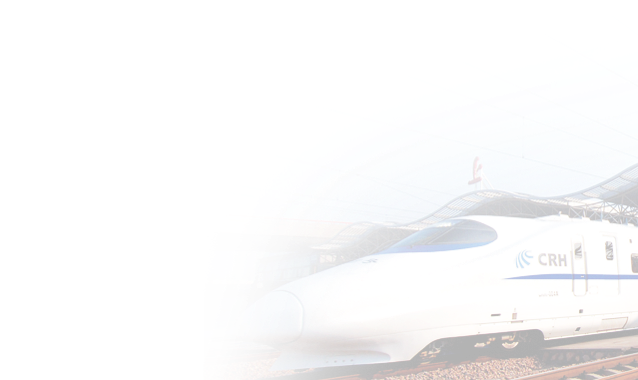 辨识控制危险源，消除习惯性违章
海因里希首先提出了事故因果连锁论，用以阐明导致伤亡事故的各种原因及与事故间的关系。该理论认为，伤亡事故的发生不是一个孤立的事件，尽管伤害可能在某瞬间突然发生，却是一系列事件相继发生的结果。 。
定义
2.2.1 海因里希因果连锁理论
二、辨识控制危险源，消除习惯性违章
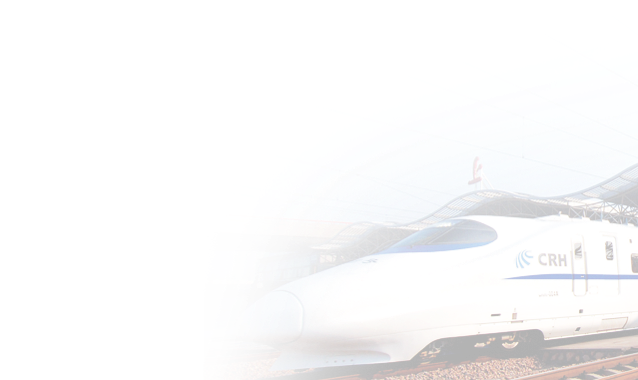 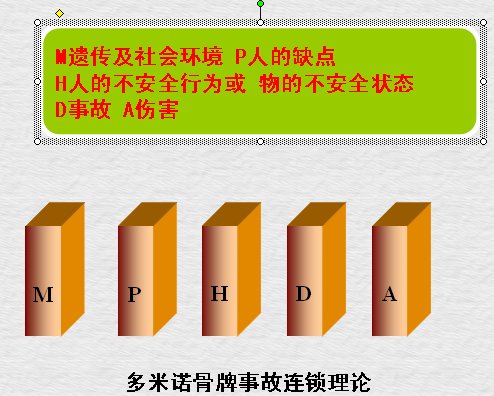 2.2.1 海因里希因果连锁理论
二、辨识控制危险源，消除习惯性违章
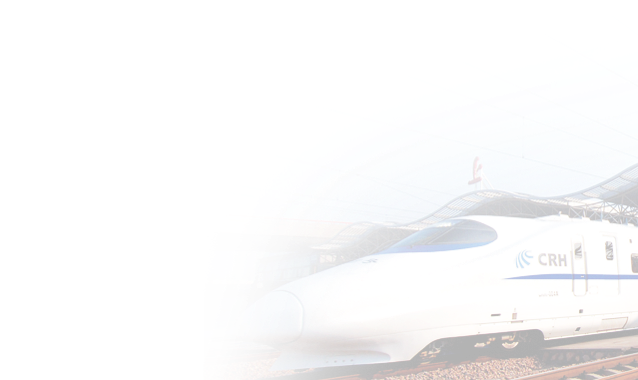 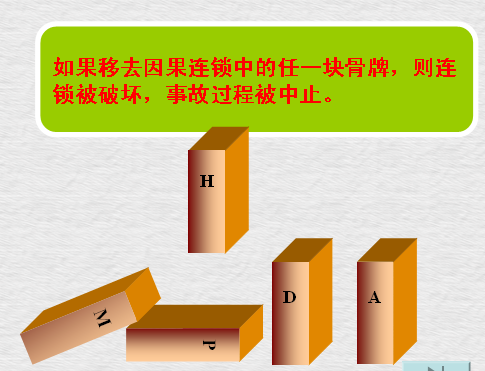 2.2.2 轨迹交叉论
二、辨识控制危险源，消除习惯性违章
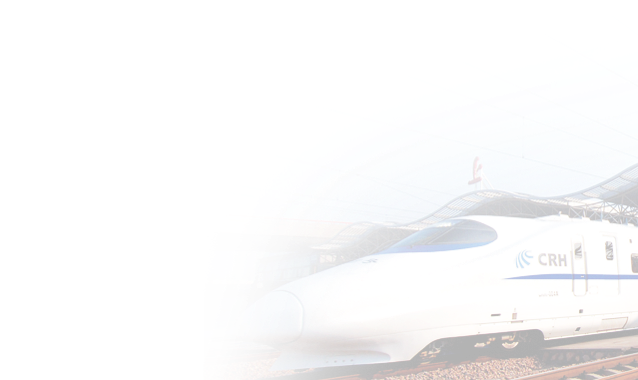 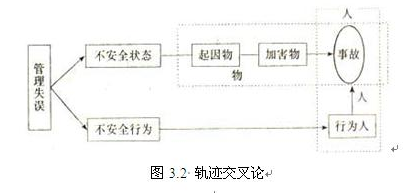 轨迹交叉论认为，在一个系统中，人的不安全行为和物的不安全状态的形成过程中，一旦发生时间和空间的运动轨迹交叉，就会造成事故
2.2.2轨迹交叉论
二、辨识控制危险源，消除习惯性违章
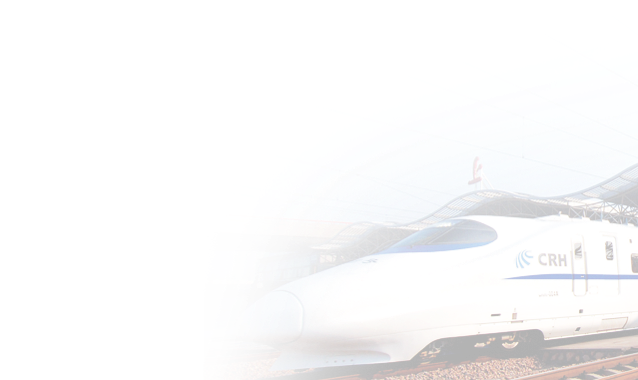 防止和避免人和物的运动轨迹的交叉是避免事故发生的根本出路
预防事故
的三个
方面
控制人的不安全行为
控制物的不安全状态
2.3.1 危险源特征
二、辨识控制危险源，消除习惯性违章
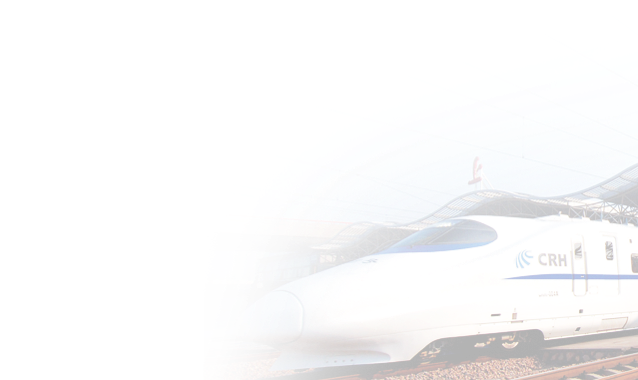 是具有潜在危险的源点或部位，是爆发事故的源头，是能量、危险物质集中的核心，是能量从那里传出来或爆发的地方。
危险源
的实质
2.3.2 危险源特征
二、辨识控制危险源，消除习惯性违章
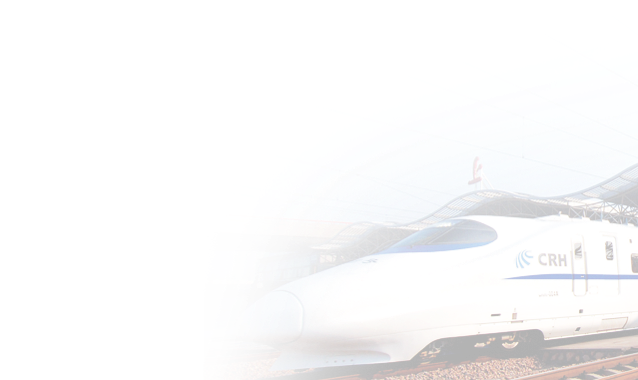 潜在危险性是指一旦触发事故，可能带来的危害程度或损失大小，或者说危险源可能释放的能量强度或危险物质量的大小。
预防事故
的三个
方面
存在条件是指危险源所处的物理、化学状态和约束条件状态。
触发因素虽然不属于危险源的固有属性，但它是危险源转化为事故的外因，而且每一类型的危险源都有相应的敏感触发因素
2.4.1 划分作业活动
二、辨识控制危险源，消除习惯性违章
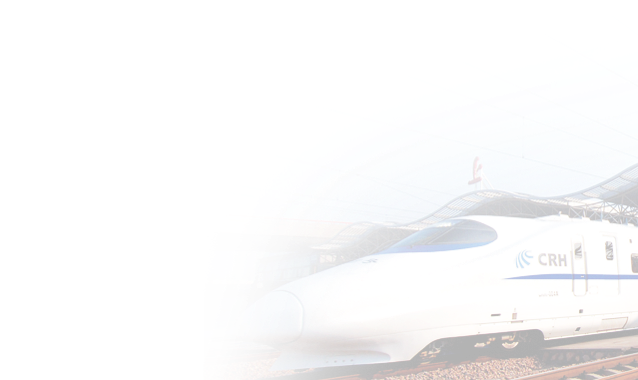 在特定工作系统中，为了完成特定任务或特定功能而进行的活动。作业活动中一般包括人、物、作业环境、管理等几个方面的要素。
定义
2.4.1 划分作业活动
人
物
作业活动
环境
管理
二、辨识控制危险源，消除习惯性违章
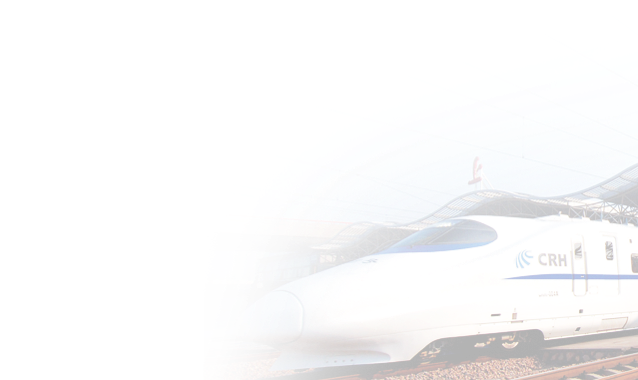 2.4.1 划分作业活动
二、辨识控制危险源，消除习惯性违章
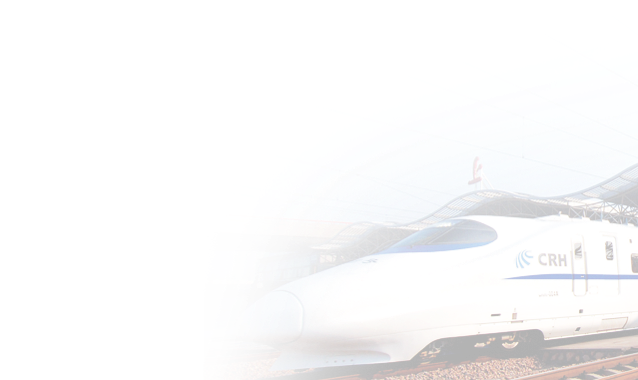 划分作业活动应以合理性为原则
应符合员工作业习惯和客观实际情况
划分原则
2.4.1 划分作业活动
按生产流程阶段名称划分
按作业任务名称划分
划分作业
活动的
方法
按工艺装置控制名称划分
按照作业区域名称划分
二、辨识控制危险源，消除习惯性违章
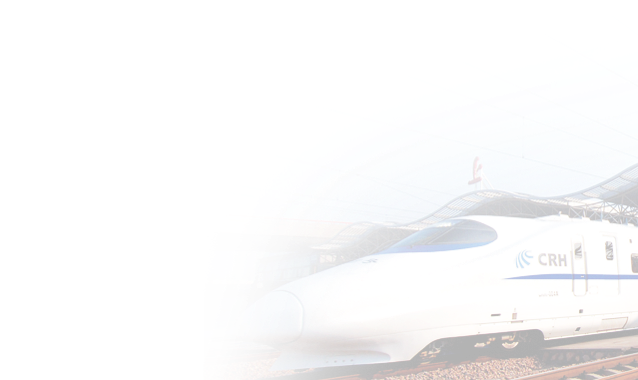 二、辨识控制危险源，消除习惯性违章
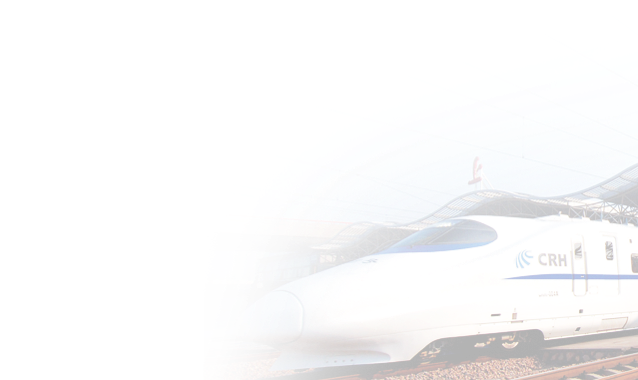 危险源控制
Description of the contents
1. Title
2. Title
3. Title
4. Title
安全对策措施基本要求
安全技术措施等级顺序
安全技术措施具体原则
安全对策措施概要内容
危险源控制
2.5.1安全对策措施基本要求
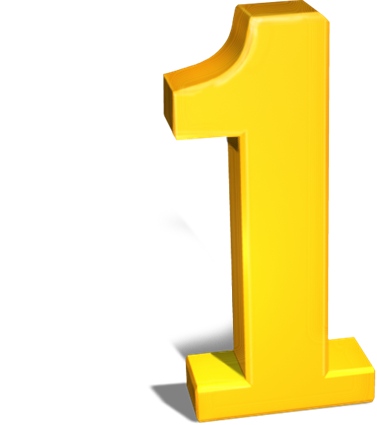 能消除或减弱生产过程中产生的危险、危害
处置危险和有害物，并降低到国家规定的限值内
预防生产装置失灵和操作失误产生的危险、危害
能有效地预防重大事故和职业危害的发生
发生意外事故时，能为遇险人员提供自救和互救条件
二、辨识控制危险源，消除习惯性违章
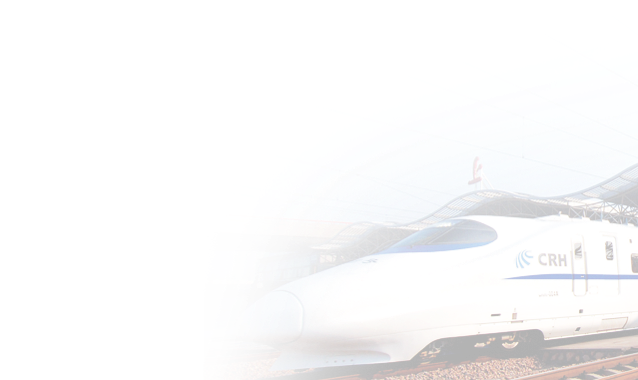 2.5.2安全技术措施等级顺序
管理安全
措施
间接安全
技术措施
目视化安全
技术措施
直接安全
技术措施
安全操作规程
安全教育培训
个体防护用品
检测报警装置
警示标志等措施
安全防护装置
本质安全
二、辨识控制危险源，消除习惯性违章
2.5.3安全技术措施应遵循的具体原则
预防
消除
减弱
隔离
连锁
警示
安全阀
安全屏护
漏电保护装置
安全电压
熔断器
防爆膜
局部通风排毒
低毒代替高毒
降温措施
避雷装置
消除静电装置
减振装置
遥控作业
安全罩
防护屏
隔离操作室
安全距离
防毒面具
连锁装置
安全色
安全标志
无害化工艺技术
无害代替有害
自动化作业
遥控技术
二、辨识控制危险源，消除习惯性违章
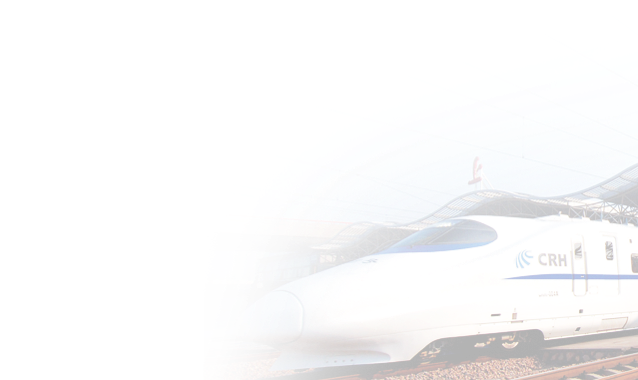 2.5.4安全对策措施概要的内容
二、辨识控制危险源，消除习惯性违章
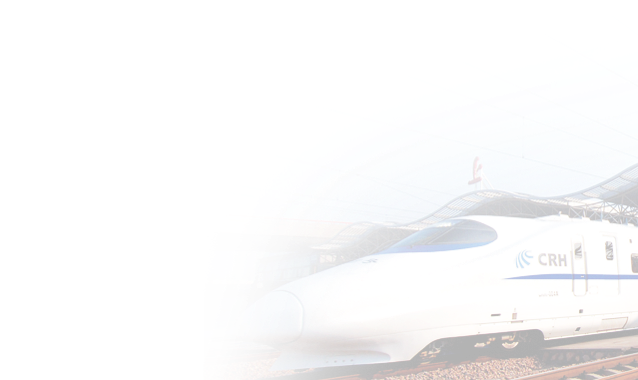 厂址及厂区平面布置的对策措施； 
防火、防爆对策措施； 
电气安全对策措施； 
机械伤害对策措施； 
其他安全对策措施（包括：高处坠落、物体打击、安全色、安全标志等方面）。 
有害因素控制对策措施（包括：尘、毒、窒息、噪声和振动等有害因素的控制对策措施） 
安全管理方面的对策措施
对策措施概要
班组
违章含义
反习惯性违章重点
习惯性违章
班组
反习惯性违章重要环节
习惯性违章特征
指挥性违章和作业性违章
二、辨识控制危险源，消除习惯性违章
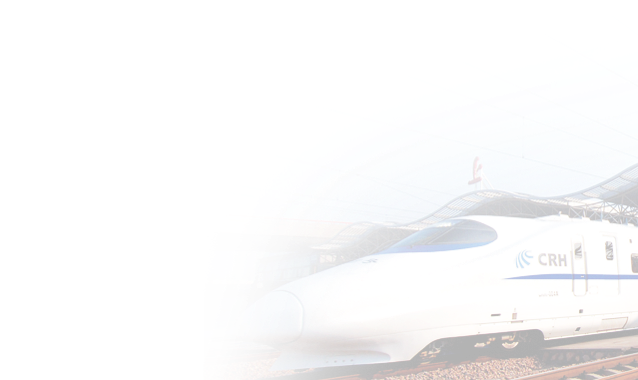 反习惯性违章
2.6.1违章含义
二、辨识控制危险源，消除习惯性违章
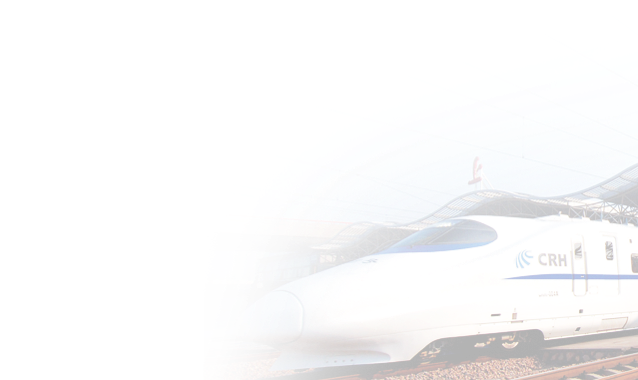 出现违反国家或者行业制订的安全法规、规程、办法，以及本单位指定的现场规程、管理制度、规定而进行工作作业的行为，或者出现所管设备与上述制度、规定不吻合甚至抵触的情况。
违章
行为性违章
装置性违章
2.6.2习惯性违章
二、辨识控制危险源，消除习惯性违章
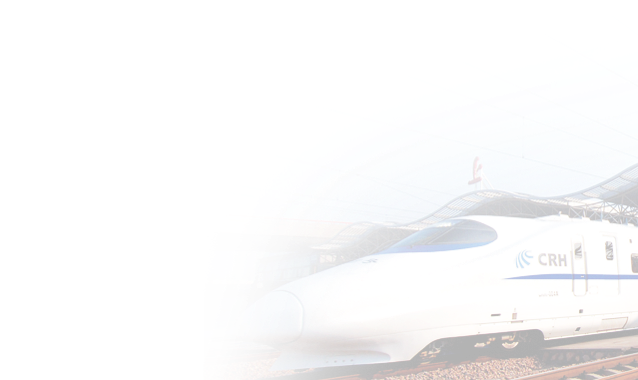 那些固守旧有的不良作业传统和工作习惯，违反安全操作规程的行为。

是长期沿袭下来的作业行为，实质上是违反安全生产工作客观规律，盲目的、不自觉的随心所欲，但都习以为常，习惯成自然。

他不是在一个人身上偶尔出现，而是在许多人身上经常表现出来的违章行为。
习惯性违章
2.6.3习惯性违章特征
二、辨识控制危险源，消除习惯性违章
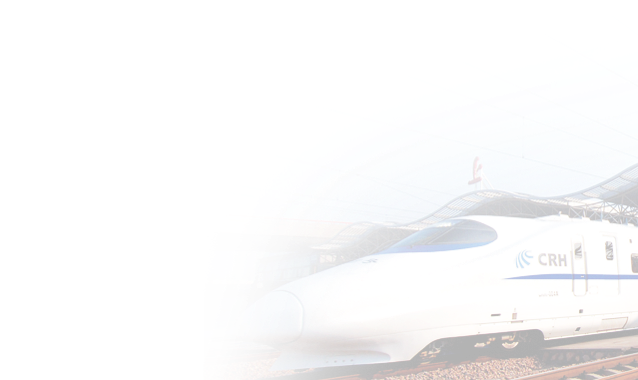 习惯性行为方式，安全心理不改变，难以纠正
顽固性
丧失
警觉性
习以为常，不以为然
有影
响力
很强的传染力，危害几代人
事故
必然性
习惯性违章行为越多，发生事故的机率        越大
2.6.4反习惯性违章班组是重点
1. 受害者多是操作者，班组聚集了操作者 
2. 大部分违章在班组
3. 安全生产上紧下松
现实状况
导致者
受害者
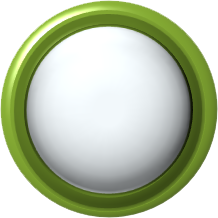 反习惯性违章，班组是重点
班组是重点
二、辨识控制危险源，消除习惯性违章
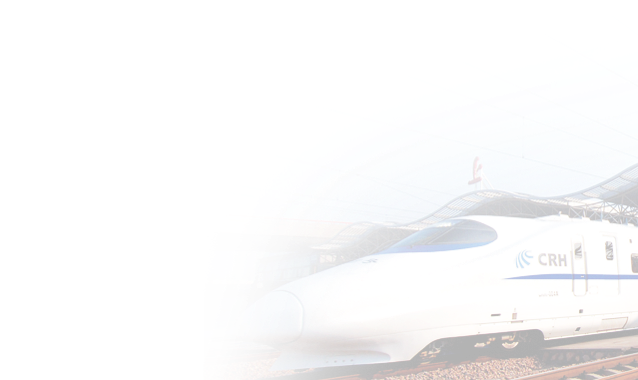 2.6.5班组反习惯性违章重点环节
二、辨识控制危险源，消除习惯性违章
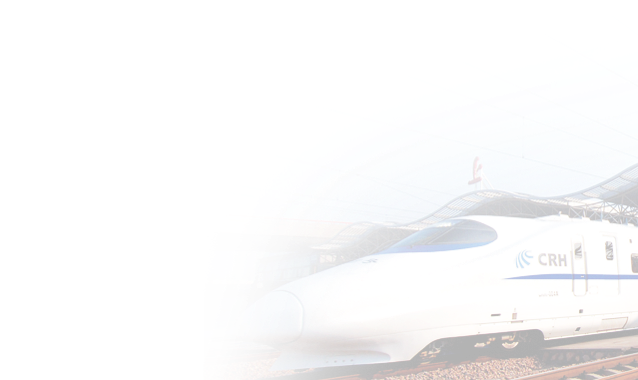 STEP 07
进行事故演练
搞好5S现场管理
STEP 06
搞好危险源控制
STEP 05
搞好安全教育
STEP 04
实行标准化作业
STEP 03
搞好每周 安全日活动
STEP 02
开好班前班后会
STEP 01
2.6.6习惯性违章特征
对象
表现形式
主体
不顾主客观条件，强令作业人员冒险作业
调度指挥时
行为
工作负责人
指挥性违章
Title in here
作业性违章
不作为行为
作业现场或岗位行为
作业人员
操作人员
作业性违章
Title in here
二、辨识控制危险源，消除习惯性违章
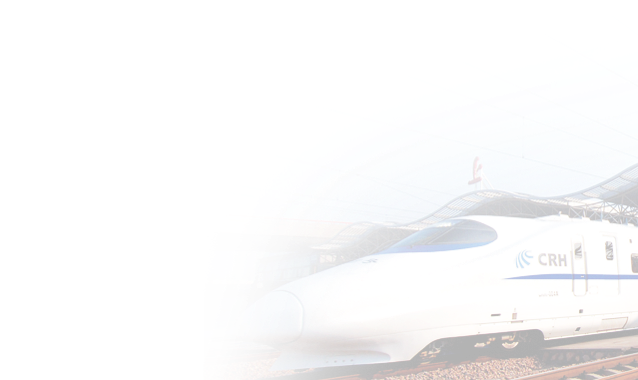 班组基础和现场安全管理
班组现场安全管理
班组基础安全管理
安全条例
宣贯培训
5S管理
班前会
安全检查
标准化作业
三、班组基础和现场安全管理
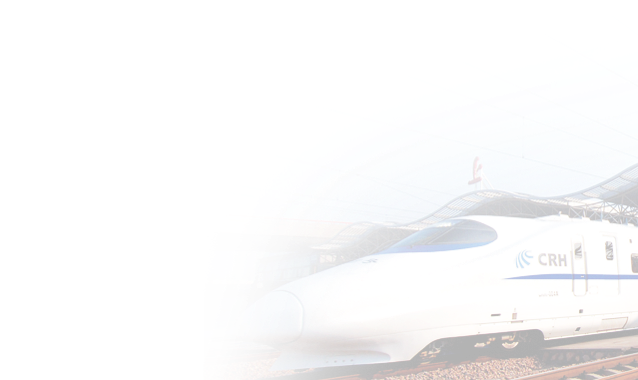 三、班组基础和现场安全管理
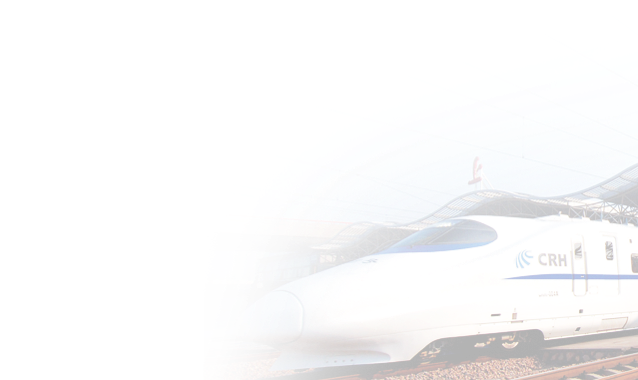 内容
作用
技巧
班前会
问题
3.1.2 班前会的内容
三、班组基础和现场安全管理
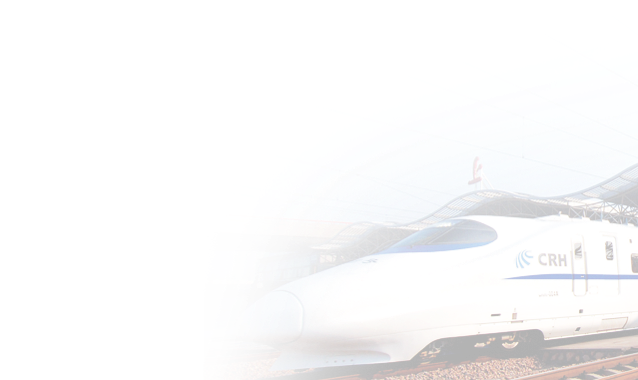 总结、讲评上一个工作日工作的执行完成情况

 表扬工作优秀的员工

 批评、纠正工作中问题，及时制定整改措施

布置任务和人员工作安排

 上级有关指示

 提出特殊或重要岗位要求注意事项

 结合具体任务、设备、作业环境情况布置安全工作

 解决班组成员的问题
班前会
三、班组基础和现场安全管理
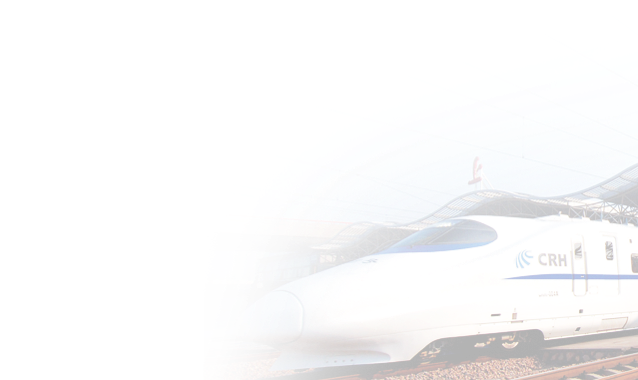 流于形式
无内容、无重点
敷衍了事
走过场、时间短
班    前   会
存在的问题
丢三落四
东扯西拉、没有任务、
没有安全注意事项
3.1.2 班前会的技巧
三、班组基础和现场安全管理
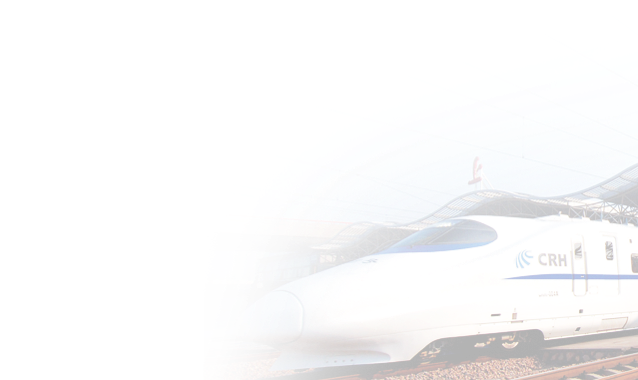 安全工作内容主题明确、针对性强
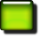 以人为本，注意沟通技巧，调动工作积极性
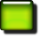 察言观色，注意职工情绪、思想状况变化
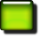 安全检查
类型
安全
检查表
安全巡检
安全检查
内容
三检制
三、班组基础和现场安全管理
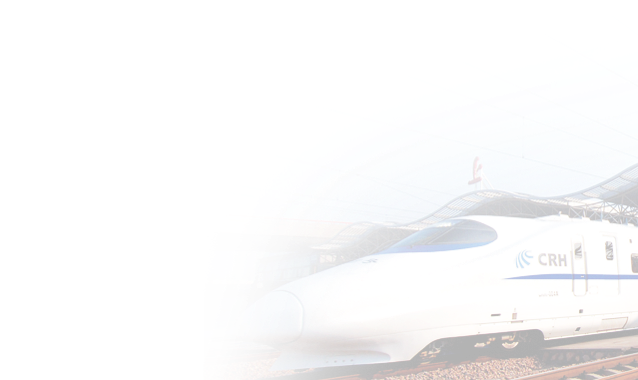 安全检查
3.2.2安全检查的内容
三、班组基础和现场安全管理
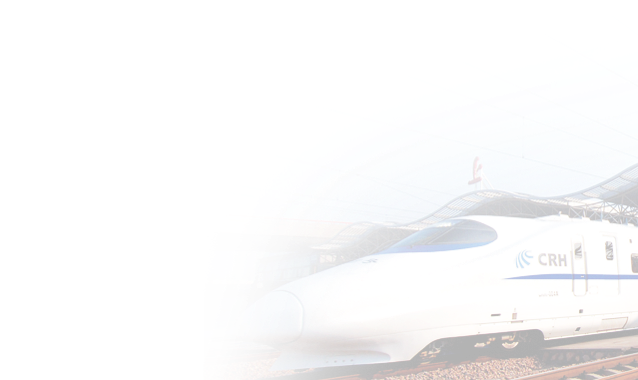 查思想、查意识
查制度、查管理
查事故、查处理
查隐患、查整改
软件方面
3.2.2安全检查的内容
三、班组基础和现场安全管理
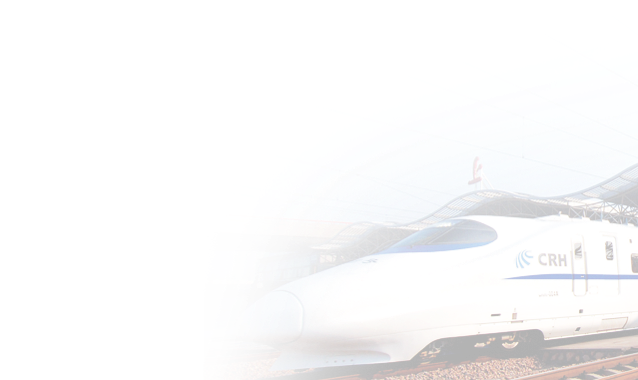 查生产设备
查辅助设施
查安全设施
查作业环境
硬件方面
3.2.2安全检查的内容
三、班组基础和现场安全管理
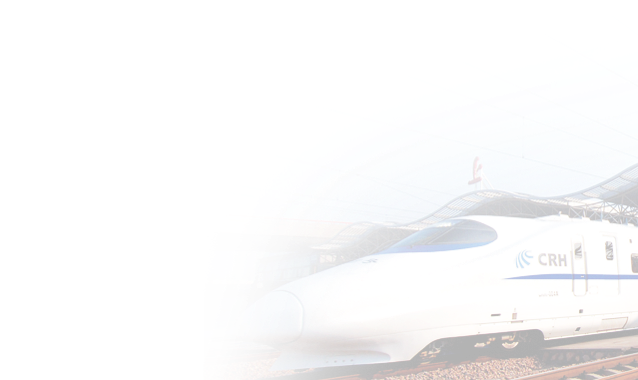 易造成重大损失的易燃易爆危险物品、剧毒品

易造成重大损失的压力容器、起重设备、运输设备、剪切设备、高空作业和本企业易发生工伤、火灾爆炸事故的设备、工种、场所及作业人员

造成职业中毒、职业病的中毒点及其作业人员

直接管理重要作业点和有害点的部门及其负责人
重点检查
3.2.4三检制
三、班组基础和现场安全管理
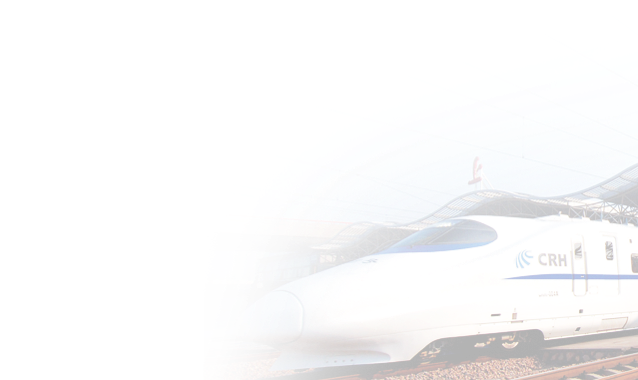 定整改措施
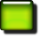 三定
定完成时间
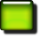 定整改责任人
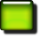 三   定
四不推
班组能整改不推到工段
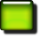 工段能整改不推到部门
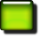 部门能整改不推到公司
四不推
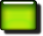 公司能整改不推到集团
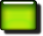 3.2.4三检制
人员
工具
精神、身体、
服装、劳动保护
作业危险点、关键点
应急措施
整体状况
与其他人的协作
经过安全检查
漏电保护
与场所适合
三、班组基础和现场安全管理
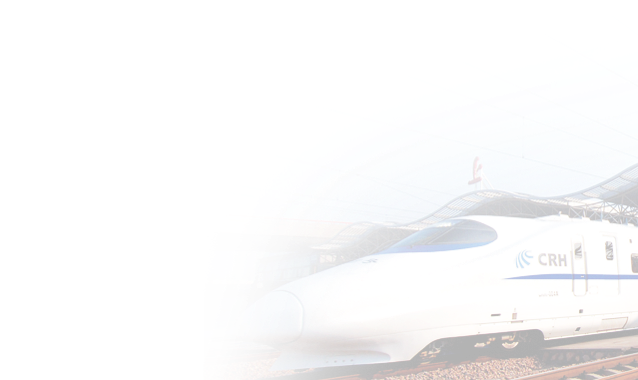 班前检查
设备
环境
设备隐患点
安全防护措施
消防设施
是否需要经过批准
照明
通风
灰尘
地面
班前检查
3.2.4三检制
班中检查
人员
设备
环境
精神、身体、
分散注意力
违章违纪
操作步骤
劳动保护用品使用
与他人协作与沟通
有害物质产生
是否乱倒废物
现场秩序
设备运行状况
安全防护措施
班中检查
三、班组基础和现场安全管理
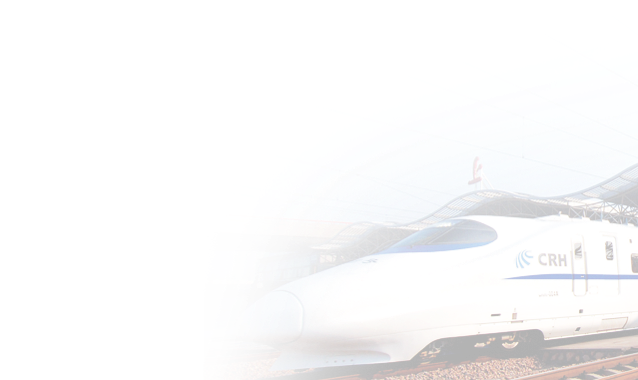 3.2.4三检制
三、班组基础和现场安全管理
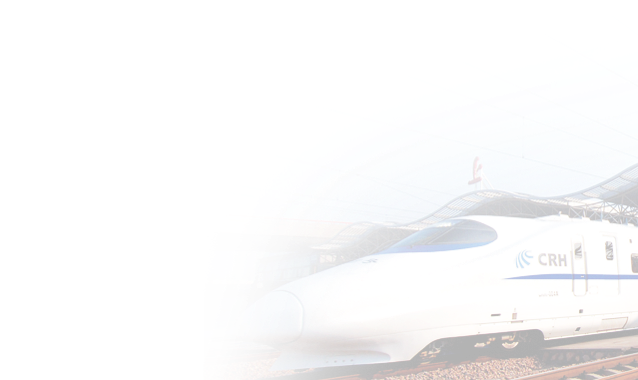 人员：下班后清点人数

设备
设备是否摆放整齐
材料(机器零件)是否摆放整齐

环境
工作场地是否清扫干净
特殊作业区域是否留下安全隐患
班后检查
3.2.5安全巡检
三、班组基础和现场安全管理
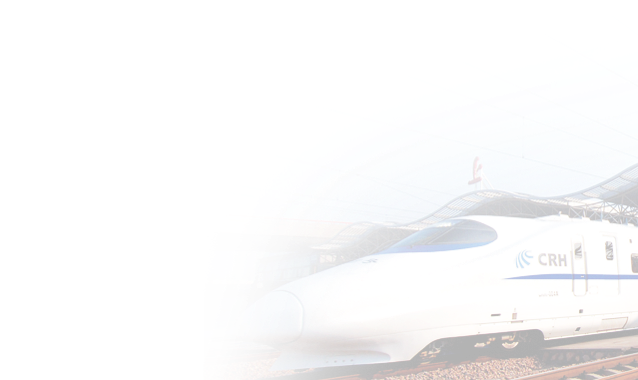 安全巡检的“四三二一”
查安全意识强不强

查安全制度、安全操作规程执行好不好

查设备、设施运行状况好不好，安全措施、安全防护是否到位，查物料使用是否有隐患

查作业环境、作业现场是否符合要求
四查
3.2.5安全巡检
三、班组基础和现场安全管理
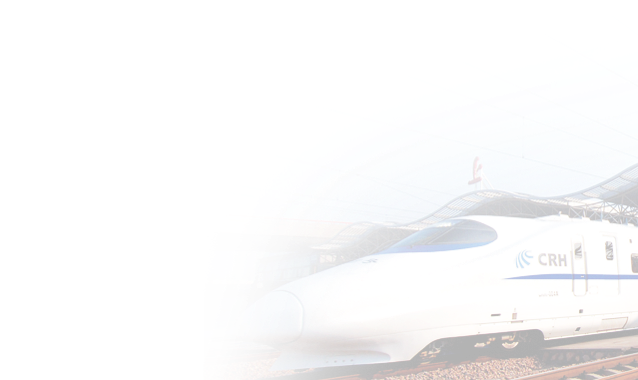 掌握本班组个人家庭情况
掌握本班组人员近期精神状况和思想倾向
掌握本班组人员个性特点
三掌握
二抓
抓安全生产责任制落实与否
抓隐患整改是否落实
一严
严格安全生产奖惩考核
3.2.5安全巡检
三、班组基础和现场安全管理
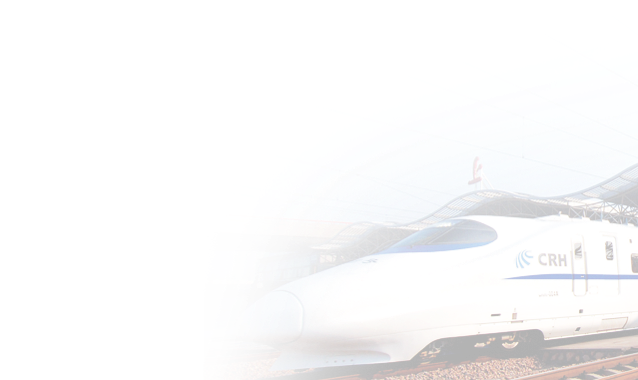 望：要害部位、巡检点，望人员状态、员工行为
闻：是否有特殊气味
听：是否有特殊或者不正常的声音
问：工作情况、时间、地点
安全
巡检
中的
“望、闻、
听、问”
三、班组基础和现场安全管理
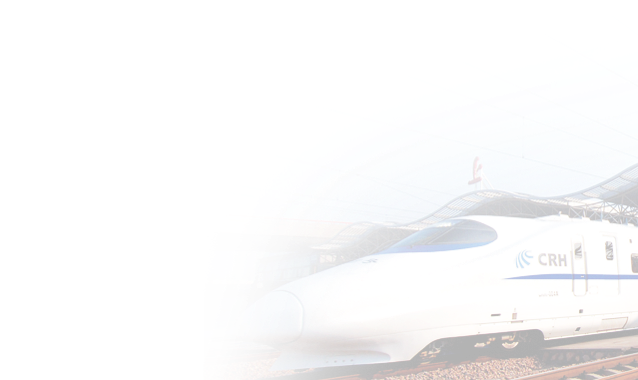 安全教育特点
安全教育内容
安全教育
安全教育方法
3.3.3安全教育方法
理性法
感染法
情感法
激励法
活动法
自我教育法
情景模拟法
心理调适法
言传身教法
三、班组基础和现场安全管理
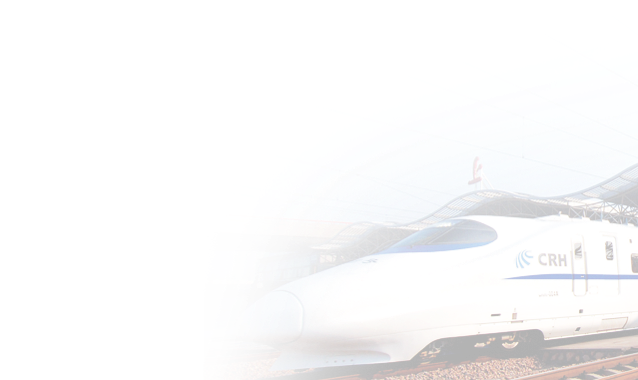 三、班组基础和现场安全管理
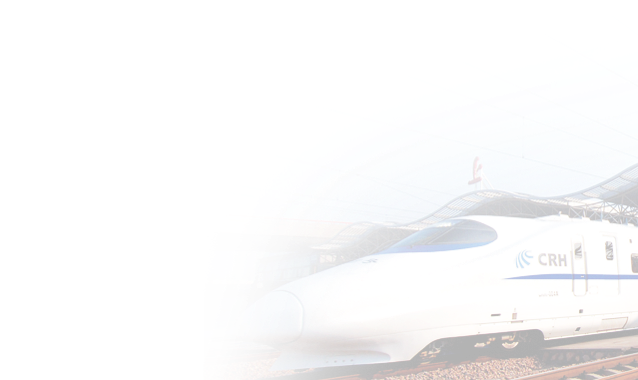 标准化作业
定义
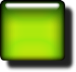 推行作业标准化的意义
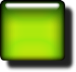 执行作业标准的重要性
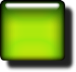 制定作业标柱的注意事项
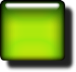 一个好的作业标准
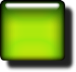 3.4.5一个好的作业标准
三、班组基础和现场安全管理
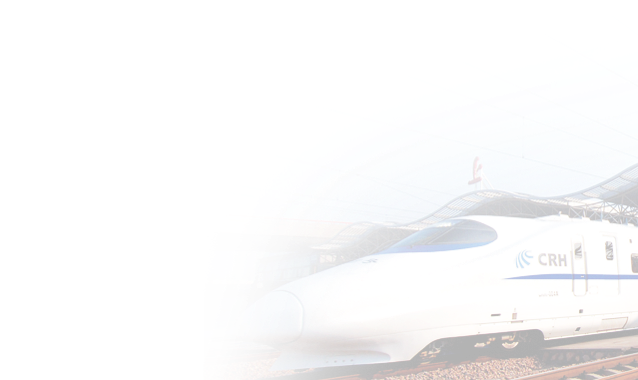 目标明确；
显示过程和结果；
准确、具体，避免抽象；
具有可操作性；
适时修订
好的
作业标准
至少满足
3.4.5一个好的作业标准
三、班组基础和现场安全管理
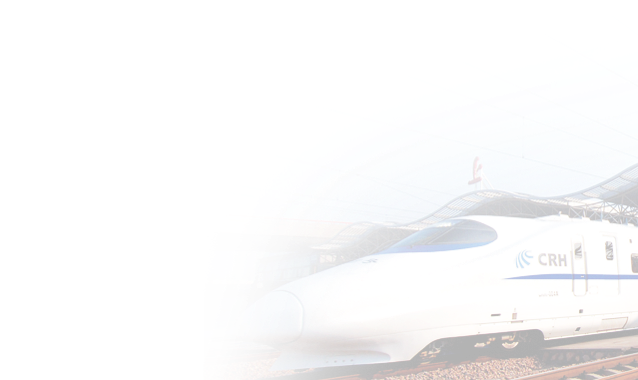 身体运动时，避免出现不自然的姿势；
尽量避免人体重心经常上下移动；
动作要有连贯性，符合自然节奏，运动方向不要急剧变化；
动作不受限制；
能不用手和眼的，就尽量不用；
两手的动作尽量小；
尽量借助其他工具、设备的力量。
操作人员
的身体
运动时
3.4.5一个好的作业标准
三、班组基础和现场安全管理
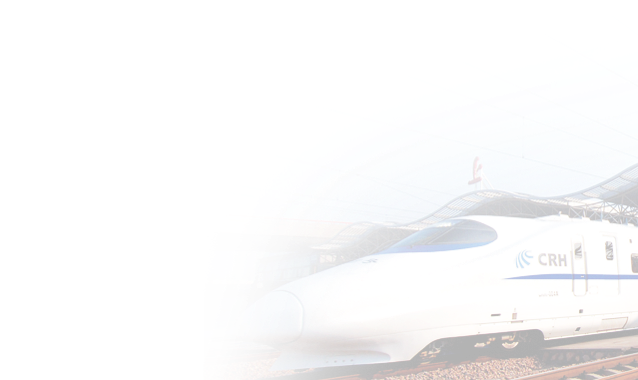 行进道路、照明、通风要合理分配；
机械、物料、工具的位置固定，作业方便；
使用人力移动物体时，尽量保持水平移动；
机械的操作部分，应安排在正常操作范围之内，以免增加操作人员的精神和体力的负担；
移动物体时，可考虑利用重力；
操作台、座椅的高度与操作人员相适宜；
作业场地
布置
3.4.5一个好的作业标准
三、班组基础和现场安全管理
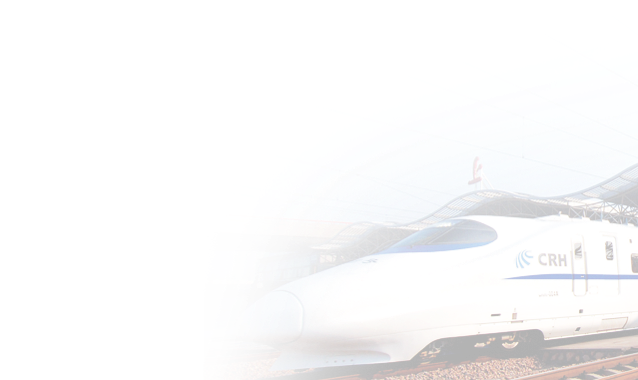 尽量使用工具、夹具代替徒手操作；
将操作杆或手把等设置在操作者的身体不移动就可以进行操作的地方；
操作人员经常用手握持的工具与手的接触面积尽可能大一些。
使用工具
与设备
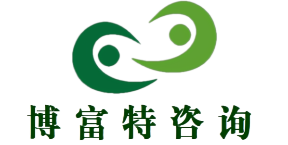 感谢聆听
资源整合，产品服务
↓↓↓
公司官网 | http://www.bofety.com/
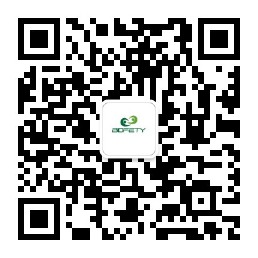 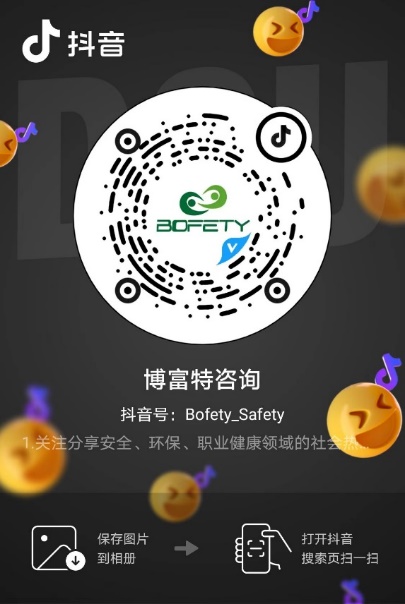 如需进一步沟通
↓↓↓
联系我们 | 15250014332 / 0512-68637852
扫码关注我们
获取第一手安全资讯
抖音
微信公众号